Building Domain Model via Game With a Purpose
Marek Kišš
keramssik@gmail.com 

	29.2. 2012
1
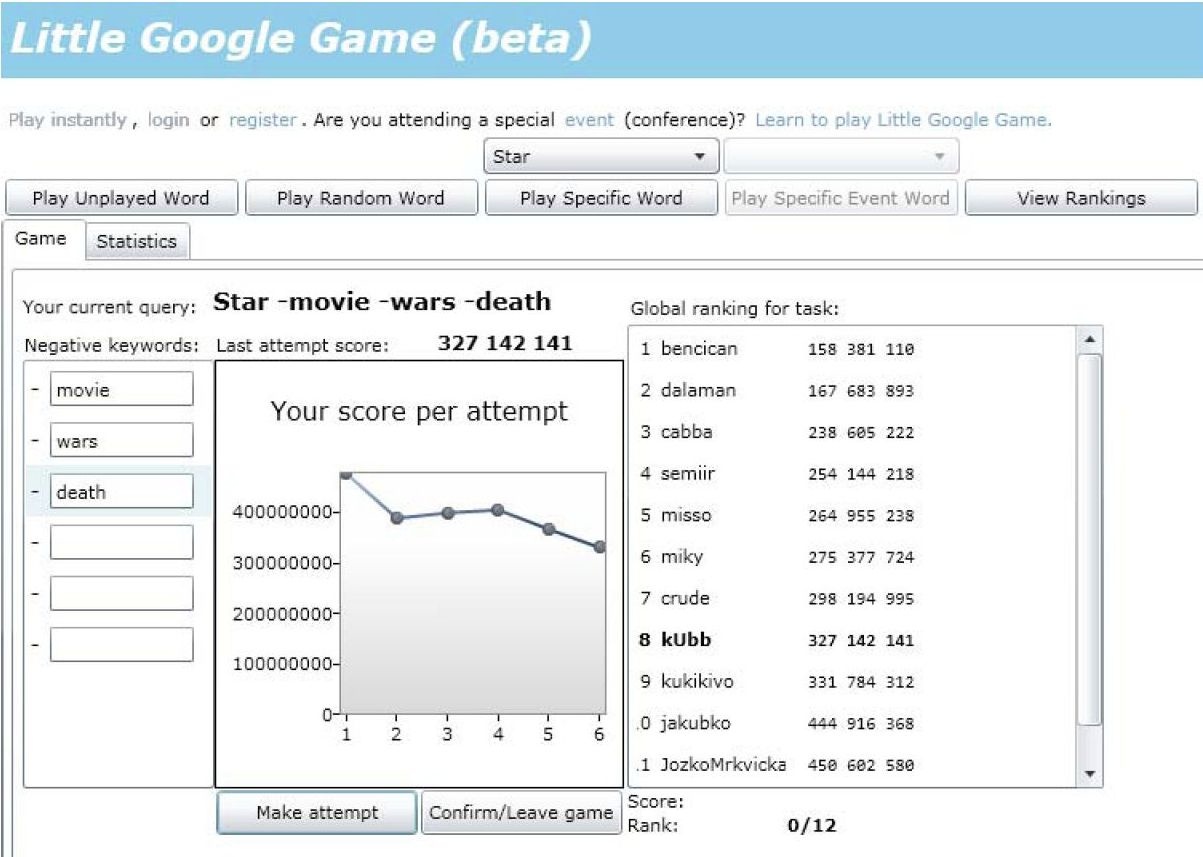 2
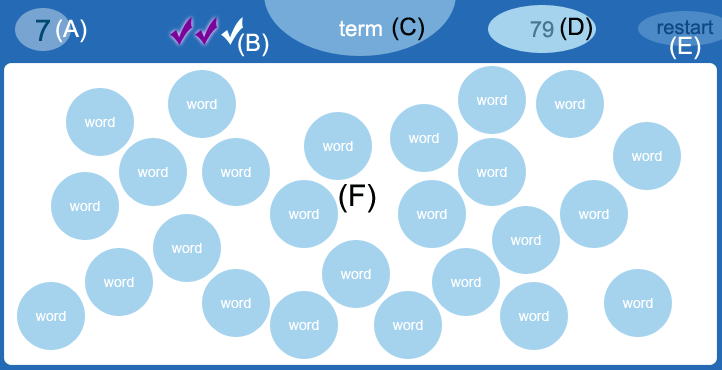 3
Predpríprava
Spracovanie textu – výber kľúčových slov
Určenie hraných termov
Vypočítanie spoluvýskytov
4
Výpočet spoluvýskytov
Vyhľadávací systém SOLR
	http://lucene.apache.org/solr/

SUNSPOT – Ruby library for expressive, powerful interaction with the Solr search engine.
	http://sunspot.github.com/
5
Výber „termov do bubliniek“
6
Bodovanie
7
Experiment
Alef
Princípy Softvérového Inžinierstva
Overenie: precision & recall
8